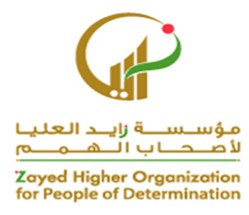 المجال :مهارات الامن والسلامةالهدف :يتجنب اللعب بالكبريت عند تذكيره
مقدم الهدف: نوره الخليفي
21 January 2021
2
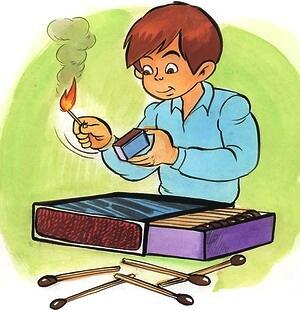 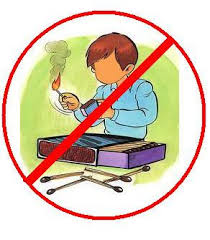 21 January 2021
3
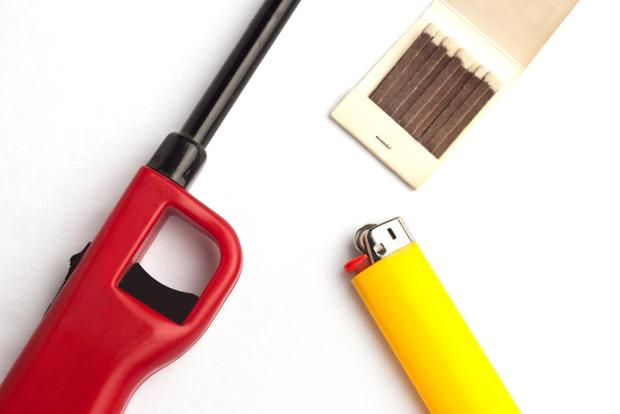 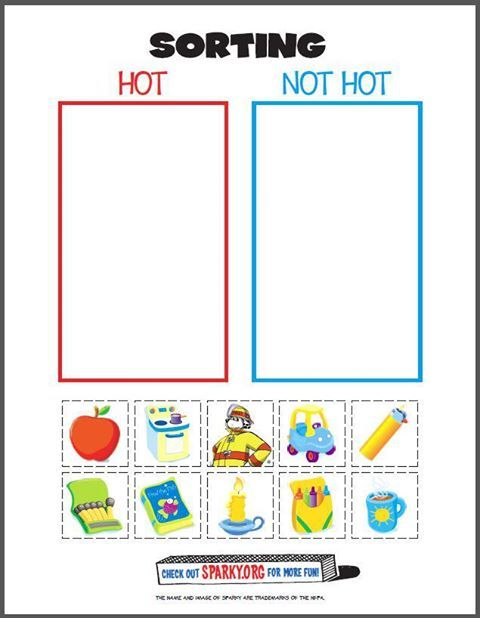 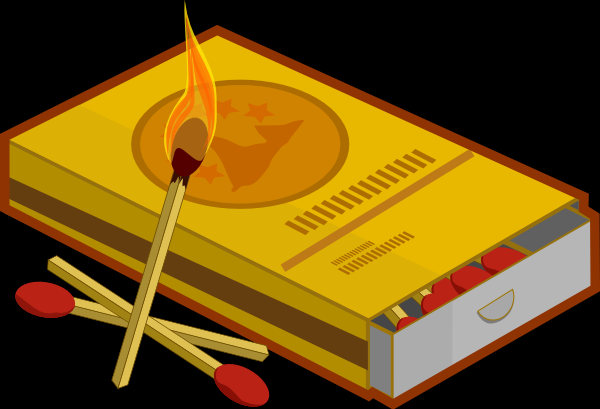 انشوده الكبريت
https://www.youtube.com/watch?v=OnQS75OUG7c
21 January 2021
4
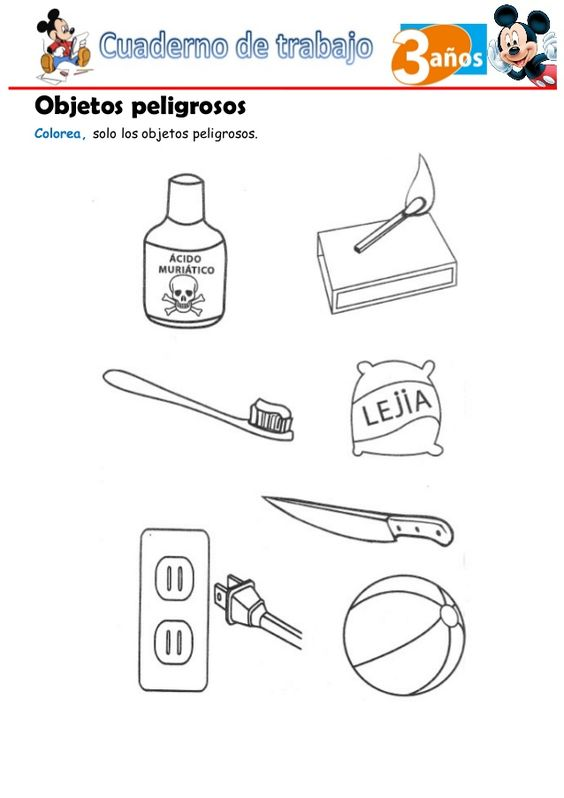 يتجنب اللعب بالكبريت عند تذكيره
عود كبريت-
المهارات الداعمه:
مهارات الامن والسلامة
المهارات البصرية
المهارات السمعية 
المهارات الحركية 
المهارات الادراكية 
مهاره الانتباه
21 January 2021
5
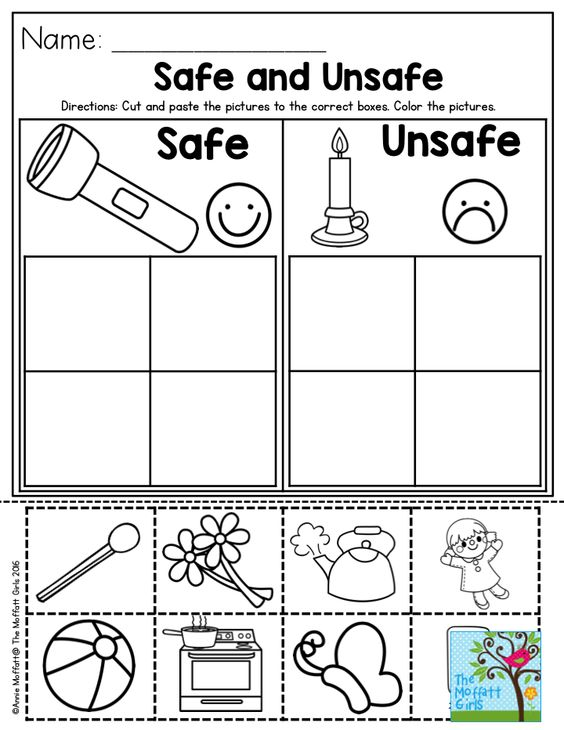 تصنيف الأشياء الممنوعة.
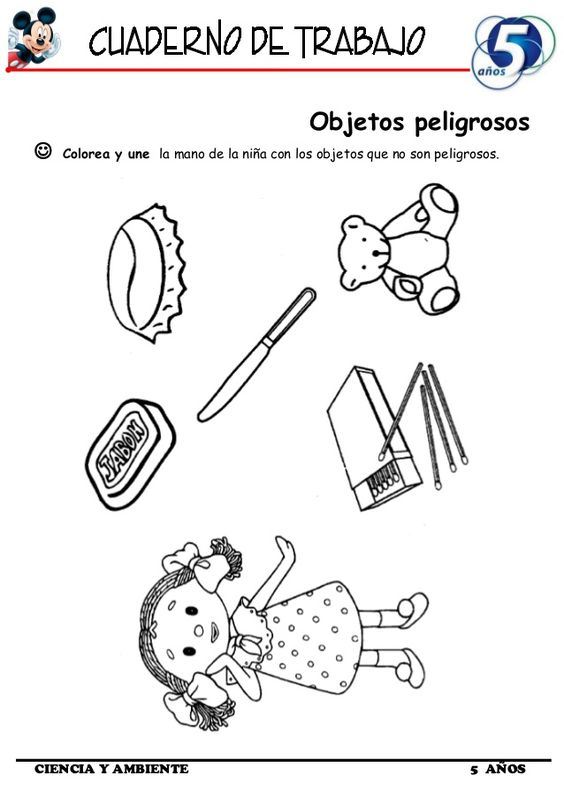 احاطة الأشياء الممنوعة.
7